Hvordan kan kommuner skabe adgang til fællesskaber i hverdagslivet?
Praksisfortælling fra Rudersdal Kommune i Danmark
Om det psykosociale arbejde i Rudersdal Kommune
Visioner og mål 2012

Evaluering 

Sammen ad nye veje 2018

CHIME

8 principper for recovery-orienteret rehabilitering
[Speaker Notes: Rudersdal er næsthøjest på velstand og næstlavest på velfærd – når velfærd måles på fx normeringer og budgetter ift. indbyggertal

Baggrunden for det aktuelle arbejde …………………………….]
Fra socialpsykiatri…
[Speaker Notes: Fortæl historien om at starte med implementering af recovery-orientering med udgangspunkt i den personlige – individuelle recoveryproces.
Politisk opbakning og sproglig opmærksomhed – fx få afskaffet en grundlæggende sygdomstænkning hos politikere, ledere og medarbejdere og se på menneskelige reaktioner på livsomstændigheder
Fokus på at mennesker kommer sig – og hvad skal der til…..

Fra William Anthony til Alain Topor med flere – fra det individuelle perspektiv til fællesskabsperspektivet]
… til recovery-orienteret psykosocial rehabilitering
[Speaker Notes: At evaluere og for alvor blive klar over for alvor – at kommunen kan ikke løse opgaven – vi kan lave reservater, ikke hverdagsliv – vi kan ikke lave fællesskaber, hvor andre ikke bliver betalt for at være sammen med mig - 


HVAD SKAL VI SÅ GØRE????

Vi har fundet hjælp i både CHIME og de nye 8 principper for recoveryorienteret rehabilitering, som Social- og Boligstyrelsen i DK har udgivet i år.]
Sammen ad nye veje
CHIME
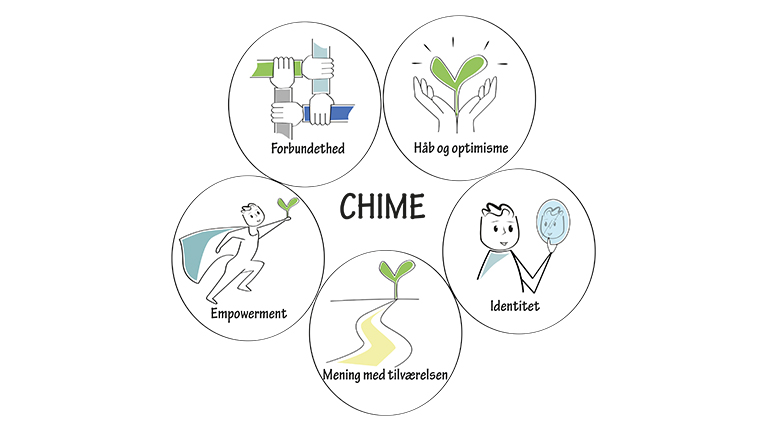 [Speaker Notes: CHIME – Leamy et al. 2011

Også inspiration fra bl.a. Jerry Tew om de sociale perspektiver og tilgange til psykisk trivsel/helse og danske bidrag fx gennem ‘Det sociales betydning for mennesker med sindslidelse’ – Benny Lihme (red.) til Finn Blickfeldt Juliussen ‘Recovery-orienteret rehabilitering – re-orientering for mental sundhed’]
Nationale principper for recovery-orienteret rehabilitering
[Speaker Notes: Nationalt projekt i samarbejde mellem Socialstyrelsen, PwC og 4 kommuner

Udviklet et koncept for recovery-orienteret rehabilitering]
Læs mere:
https://sbst.dk/handicap/recovery-orienteret-rehabilitering

Faglig vejledning
Guides til strategisk ledelse, myndighed, udfører, borgere, samarbejdspartnere
Kurser og e-læring
Informationsvideoer
Netværk for ledere
I gang i praksis – hvad så?
Hvad er ønskerne til deltagelse?
Hvilke barrierer opleves i praksis?
Hvorfor skulle eksterne samarbejdspartnere have lyst til at samarbejde med kommunens psykosociale indsatser?
Hvad kan kommunen byde ind med?
Hvordan række ud og hvad findes derude?
[Speaker Notes: Spørgsmålene stod i kø
Vi vidste ikke, hvor vi skulle starte og slutte – hvordan åbne reservaterne?

Forstod at deltagelse i almene fællesskaber var en vej, der skulle gøres lettilgængelig

Vi kunne skabe øvebaner og let adgang til værdsatte roller inde i de kommunale reservater – det startede tilbage i 2012 fx at brugerne har nøgle til lokalerne og kan bruge dem, når der ikke er medarbejdere eller skabe adgang til at være tovholder, deltager i udviklingsprojekter, peermedarbejdere og meget mere

Det er vejen til det, som ikke er under vores kontrol, som er vanskelig……………]
Ansætte erfaringseksperter
Ansætte medarbejdere med egne levede erfaringer
Inddrage erfaringseksperter i alt udviklingsarbejde, studieture og lignende
Invitere erfaringsperspektiverne ind i faglige sammenhænge fra alle medarbejdere
[Speaker Notes: Skaber bare ikke tilstrækkelig adgang til de almene fællesskaber i hverdagslivet/lokalsamfundet!

Men det skaber adgang til værdsatte roller og normalisere psykiske vanskeligheder]
Understøtte frivillige foreninger
Ansatte en projektleder med brugererfaring til at initiere et projekt om opstart af Ressourcebanken

Etablering af en frivillig forening – ‘PEERS – relationer, der gør en forskel’

Ansatte en frivilligkoordinator
[Speaker Notes: Når kommunen går ud til de frivillige: 

Frivillige foreninger er ikke underlagt kommunale regler

Fortæl om Ressourcebanken, PEERS og frivilligkoordinators rolle – kontakt til Frivilligcenter Rudersdal. Betyder meget for Frivilligcenteret at kommunen sørger for en koordinator

Kommunen arbejder sammen med de frivillige foreninger fx ved at tilbyde peerstøtte gennem PEERS eller PEERS underviser i kommunens læringsforløb og indgår i et kommunalt ungenetværk]
Inviter frivillige foreninger ind
Frivillige foreninger bruger kommunens lokaler, fx
Plastikposefrit Rudersdal
Syriensforeningen

Frivillige laver arrangementer sammen med borgere i kommunens tilbud, fx
Heart2heart
Rudersdal Kor
[Speaker Notes: Når kommunen invitere lokalsamfundet ind]
Partnerskaber
Ung til Ung
Chatlinje for unge

Kunstsamarbejder
Skab workshops i samarbejde med kunstnere, kunstskoler eller kunstforeninger

Jobbanken
Netværk for flexjobbere og førtidspensionister

Fællesskabspuljen 
Økonomisk støtte til deltagelse i aftenskole og kultur- og idrætsforeningen
[Speaker Notes: Broen for voksen = fællesskabspuljen]
Fokus på muligheder i det almene
Fokus – fokus – fokus på adgang til deltagelse
Viden om mulighederne i det almene – relationel kapacitet
Ingen drømmer om mere kommune i deres liv – prøv det almene først
Giv tilbage – stil op – fortæl og gå i dialog med lokalsamfundet
[Speaker Notes: Der er altid ønsker om en ‘liste’ eller ‘oversigt’ over mulighederne i det frivillige – MEN det ændrer sig hele tiden, så det er ikke en løsning. Vores nuværende løsning er at skabe gensidigt personligt kendskab og vide, hvem man skal kontakte, når man har brug for oplysninger.

MOD til at prøve med løsninger i det almene først. FX Selvhjælpsgrupper eller økonomisk rådgivning i Frivilligcenteret

Giv tilbage – win win – gensidig værdiskabelse]
Job og uddannelse
Jobcenter, uddannelsesvejledning

Gymnasier 

Åben Rådgivning – forebyggende og tidlig indsats
[Speaker Notes: Fx invitere ind til tæt samarbejde og dialog om muligheder i det daglige samarbejde eller ved temaoplæg for borgere og medarbejdere

Samarbejde og dialog med de lokale gymnasier og (snart) folkeskoler

ÅR - konkret samarbejde med jobcenter og Ydelse om tidlig og forebyggende hjælp og med fokus på lokalsamfundets muligheder]
Næste skridt i Rudersdal Kommune
30 % af medarbejderne i det psykosociale område skal bruge i gennemsnit 2 timers arbejde pr. uge i frivillige foreninger i kommunen

30 % af medarbejderne i det psykosociale område skal drikke kaffe med 1 ny kontakt i lokalsamfundet pr. måned
[Speaker Notes: Inspiration fra Alternatives Unlimitet i USA – Conneticut. De taler om ‘bridging’ og ‘bonding’, hvor det at bygge bro ikke er nok. 

Der skal skabes deciderede bånd mellem tilbud og lokalsamfund for at lykkes med at give adgang til meningsfulde fællesskaber i hverdagslivet.]
Spørgsmål
Nævn et eksempel på en handling, du har gjort, som har bidraget til at give adgang til meningsfulde fællesskaber i hverdagslivet?

Har du fået inspiration til nye handlinger, du har lyst til at udføre for at bidrage til at give adgang til fællesskaber i hverdagslivet?
TAK for taletiden 